Faithfulness…..even in my finances?
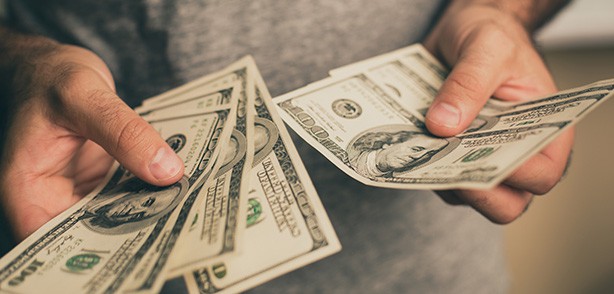 A Lesson from the Israelites
While in the wilderness, the Israelites had to depend on God for all their provisions. There was only so much they could carry.

How many different provisions can you find in Exodus 15 -16?
We and the pastures (provisions) are His.

We should remember God’s provisions often come with instructions to be obeyed.
God’s Hall of Fame
Philippians 4:19

Who is the one that supplies?
What is supplied?
Needs or wants?
God’s Loving Correction
God corrects, chastens, and scourges His own children. 

The Israelites were ungrateful and disobedient….as are we.

Hebrews 12:5-8
My Hall of Shame
Can you think of a time you thought money matters were your decision to do as you wished?

Did you ask God what 
He wanted?
“One of the great challenges of life is to limit distractions in order to focus on what matters the most. Regardless of how much or how little we have, the issues of money threaten to sidetrack us.”

Financial Faithfulness
Roger Gum, Missy Schrader
Commitment
Wouldn’t it be a huge stress reliever to trust the Lord to guide in all He has given us?